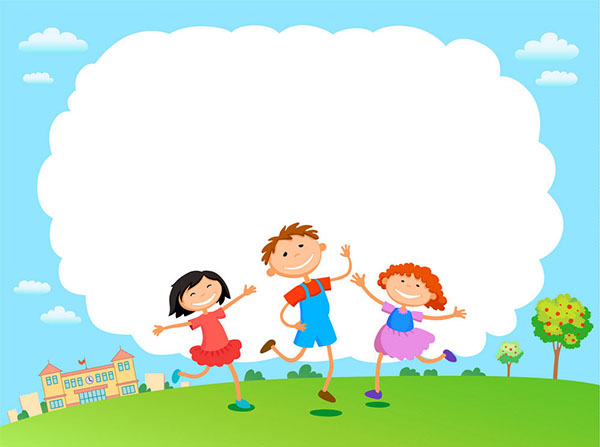 CHÀO MỪNG CÁC CON 
ĐẾN VỚI TIẾT TỰ NHIÊN VÀ XÃ HỘI LỚP 2
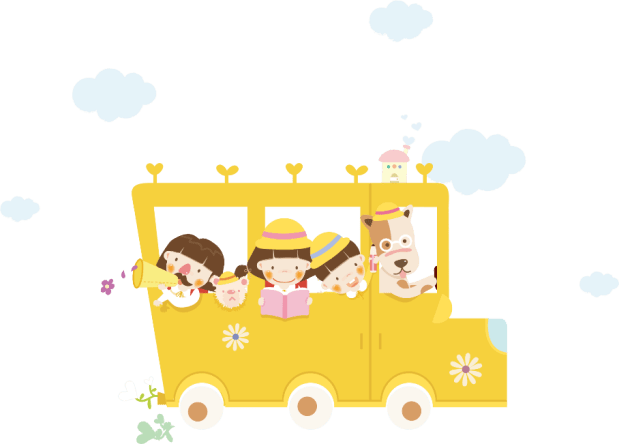 Mua, bán hàng hoá (tiết 1)
Bài 10
Yêu cầu cần đạt
- Học sinh kể tên được một số hàng hoá cần thiết cho cuộc sống hàng ngày.
*Phát triển năng lực và phẩm chất:
- Biết sử dụng kiến thức đã học vào cuộc sống hàng ngày.
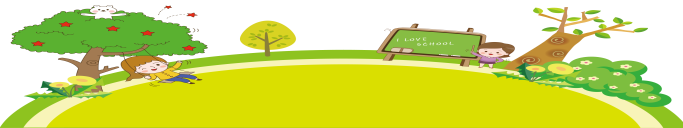 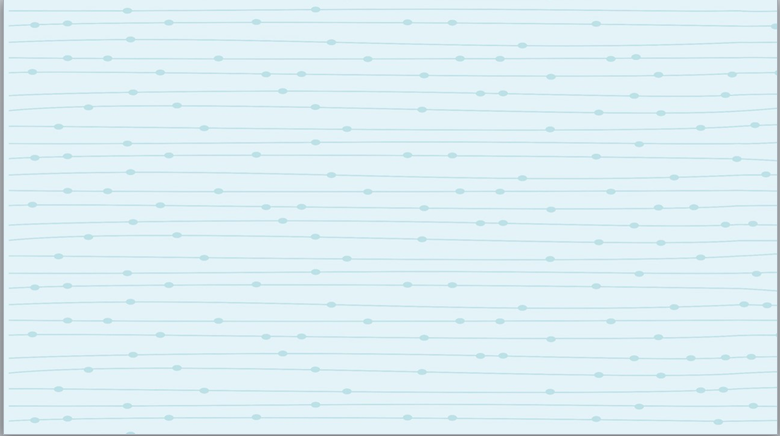 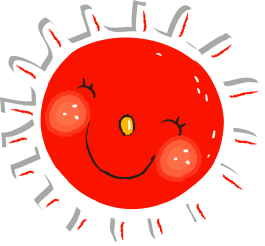 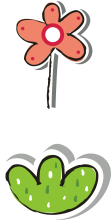 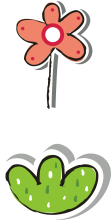 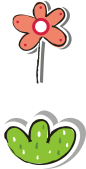 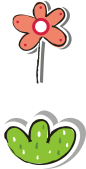 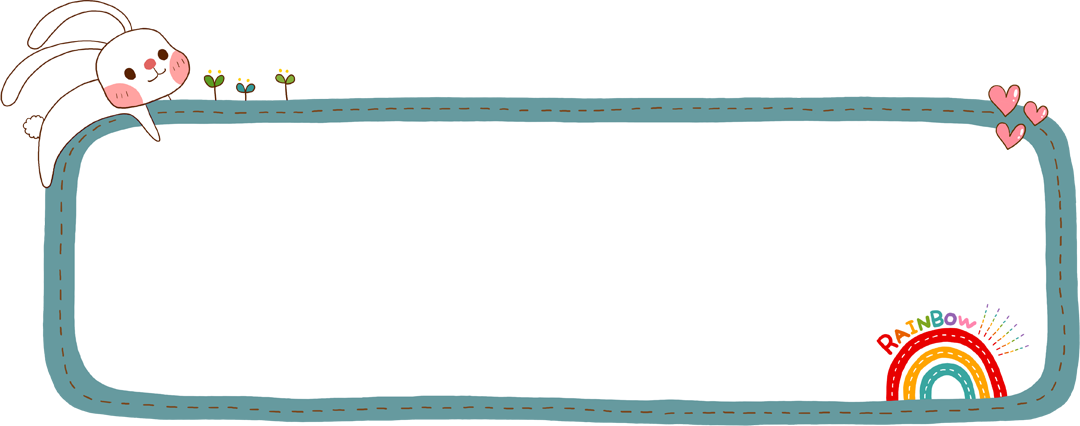 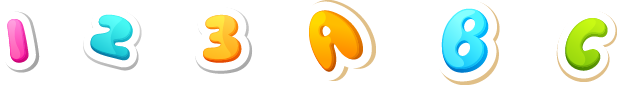 Khởi động
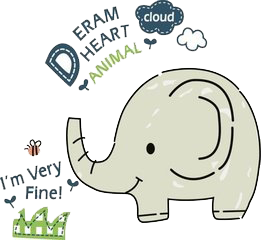 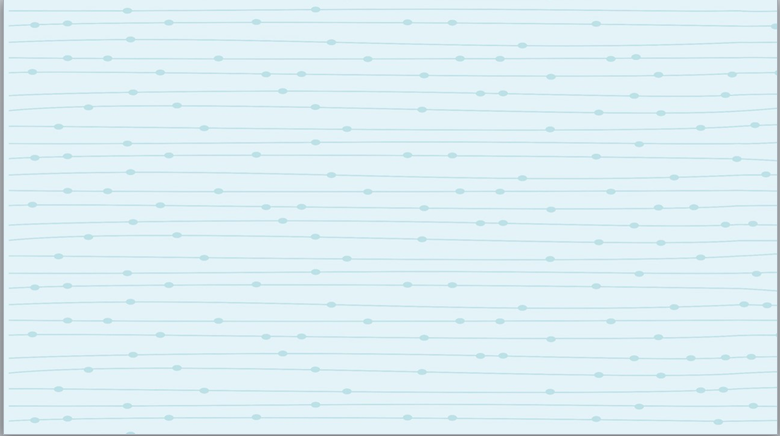 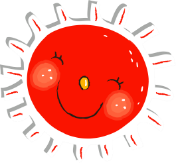 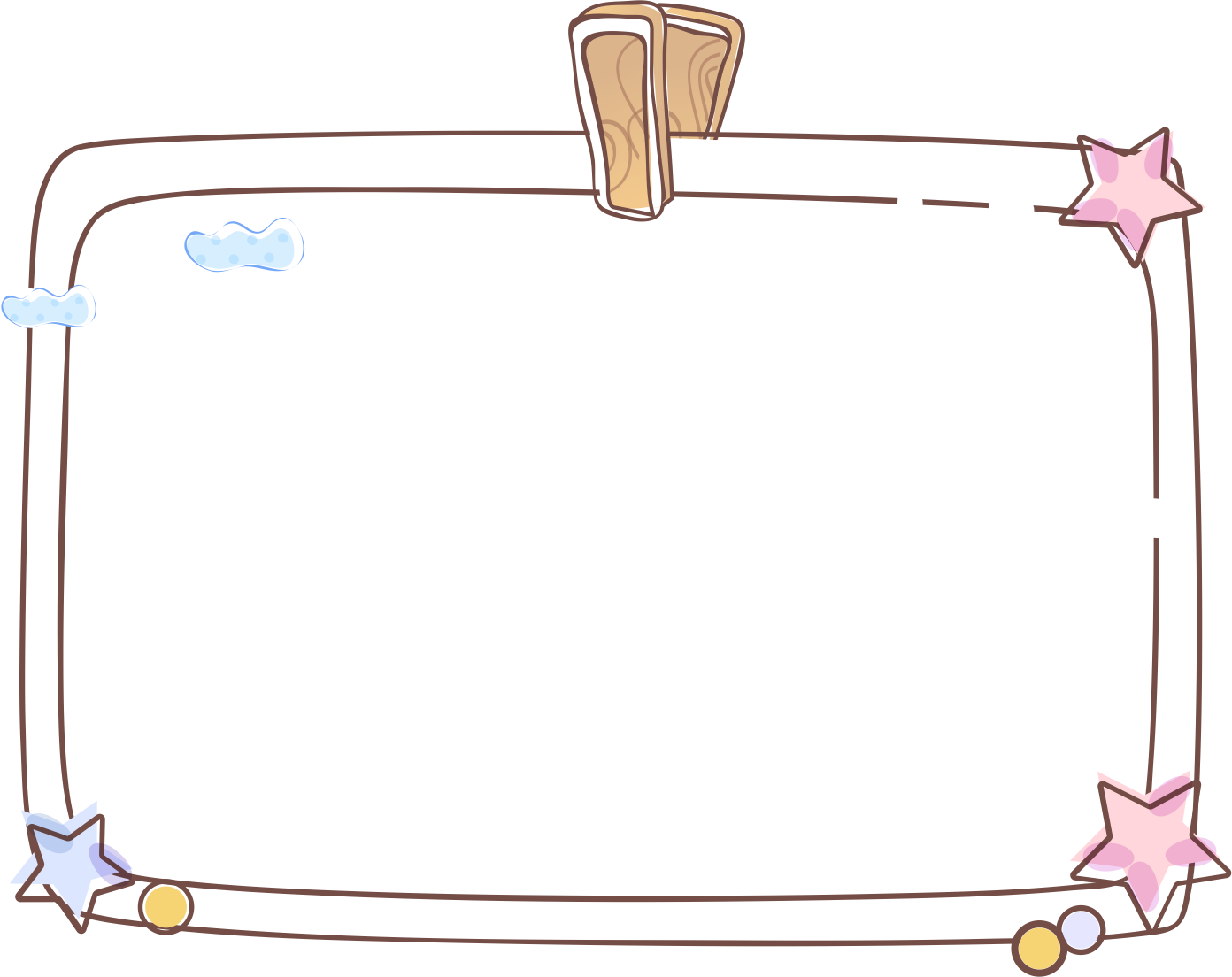 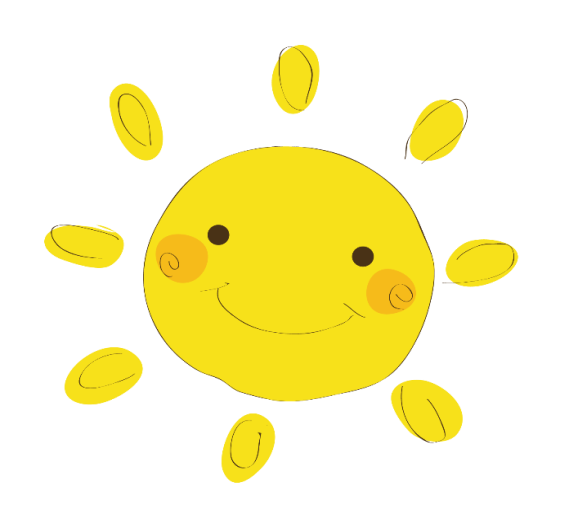 Em có thích đi  mua đồ ở siêu thị không? Vì sao ?
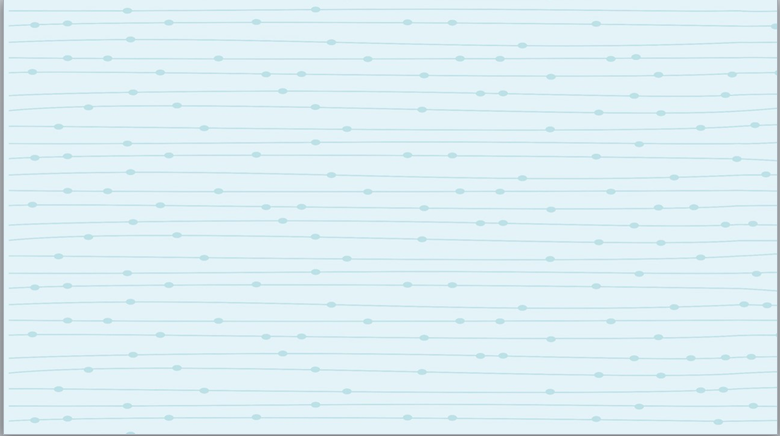 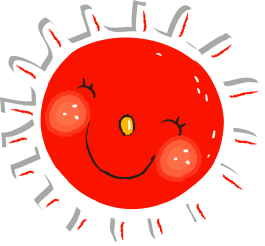 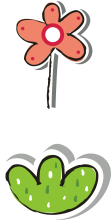 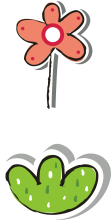 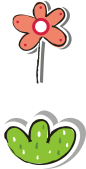 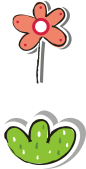 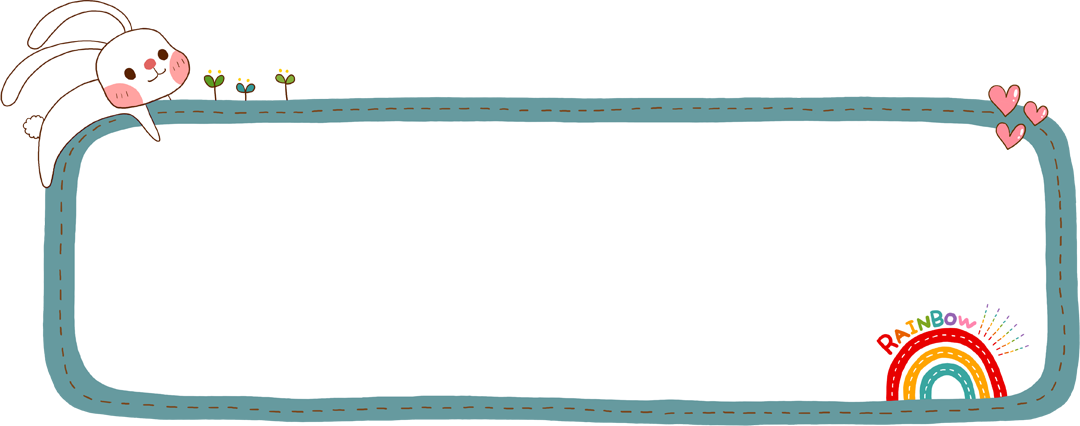 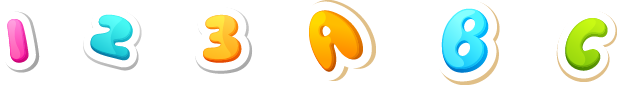 Khám phá
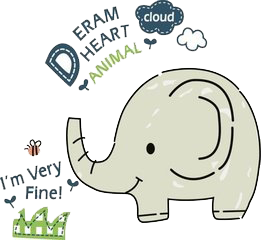 Hoạt động mua, bán hàng hóa ở chợ
1
1. Kể tên một số hàng hóa được bán ở chợ.
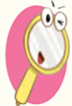 2. Nêu cách mua, bán hàng hóa ở chợ.
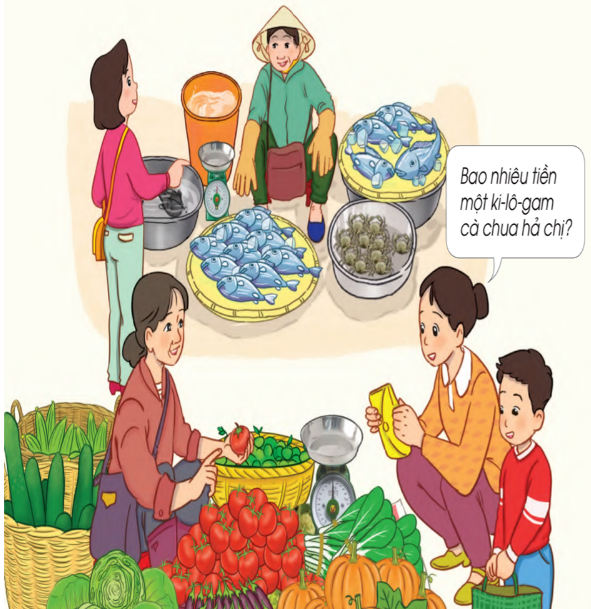 Hoạt động mua bán hàng hóa ở chợ
1
1. Kể tên một số hàng hóa được bán ở chợ.
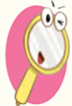 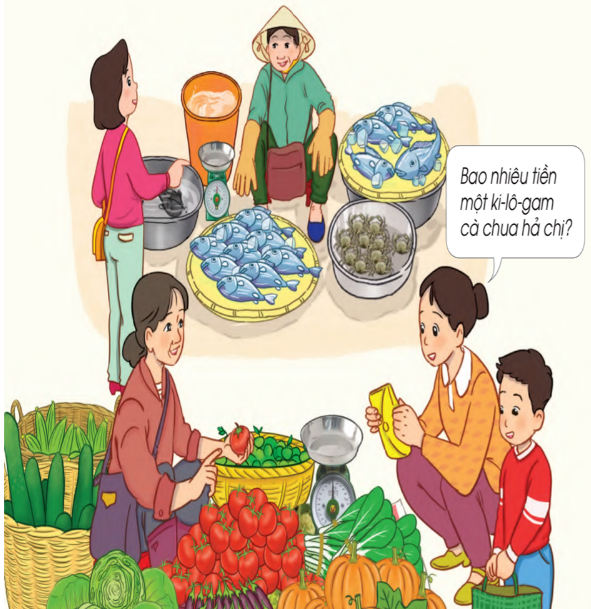 cua
cá
mướp đắng
bí đao
bắp cải
bí ngô
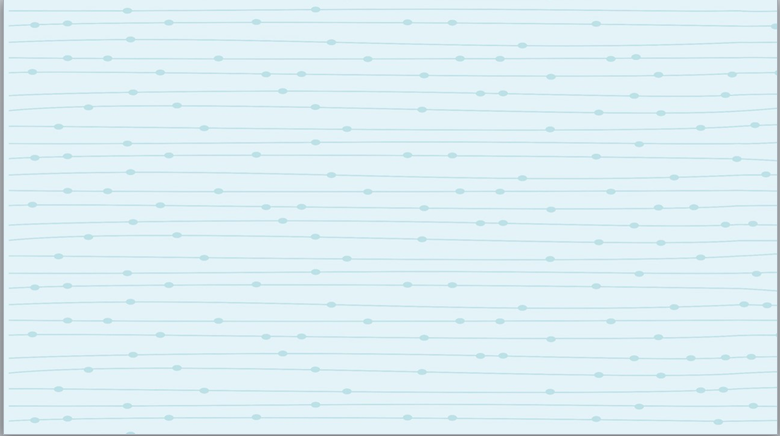 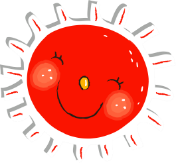 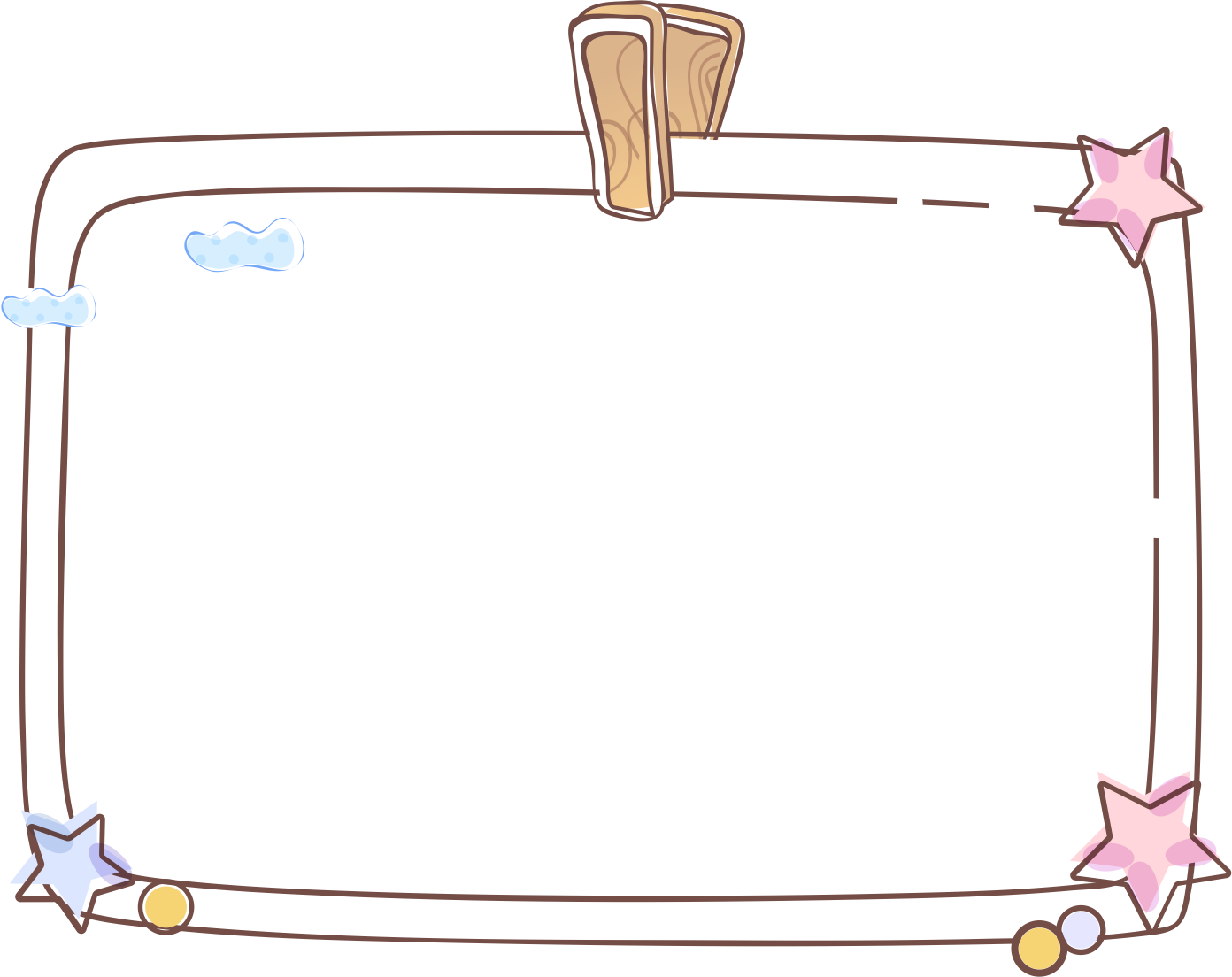 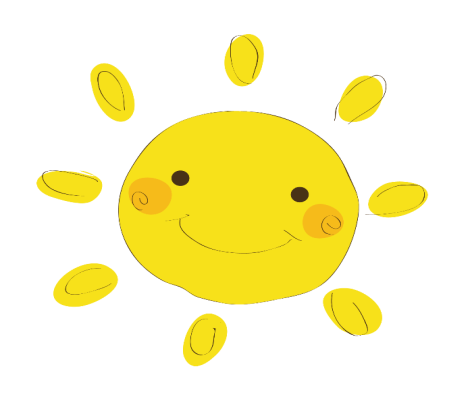 Một số hoạt động mua bán ở chợ.
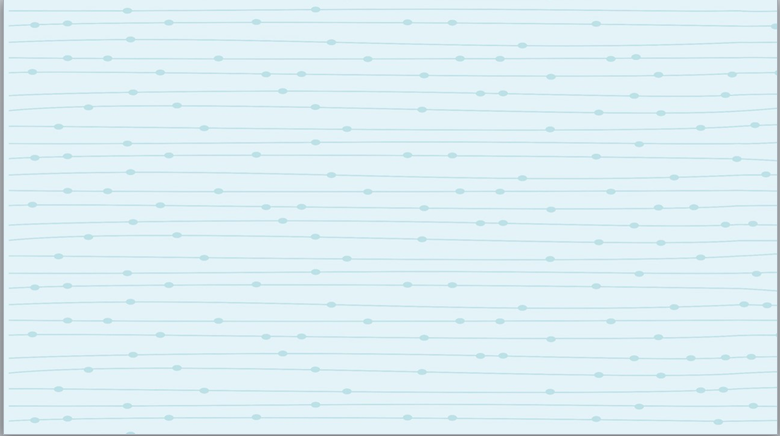 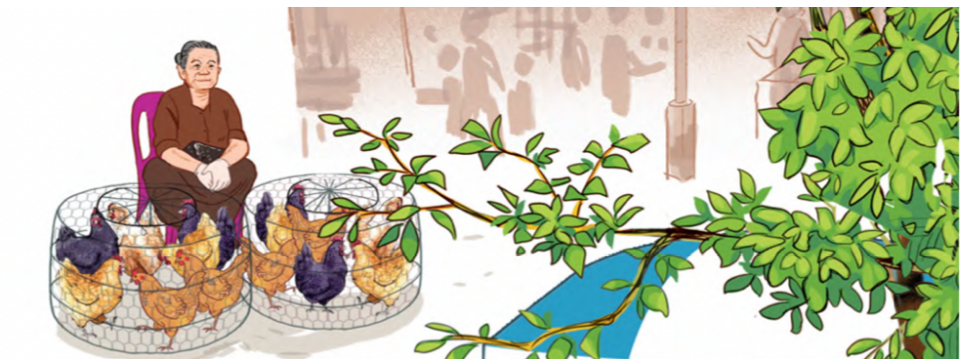 gà
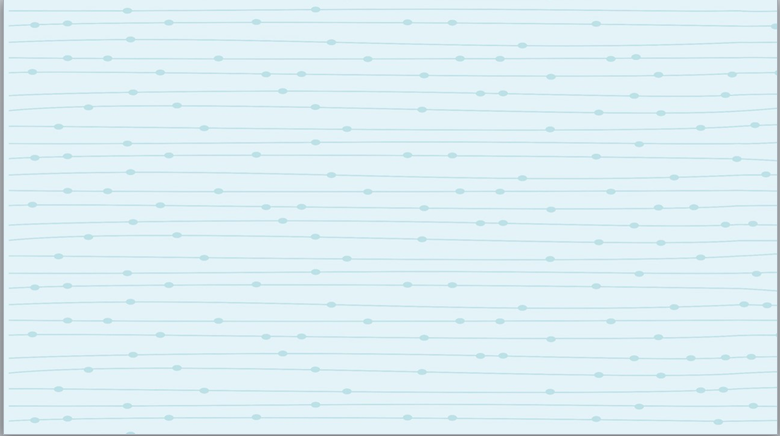 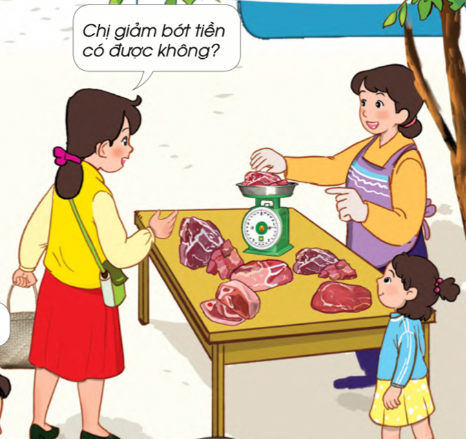 thịt lợn
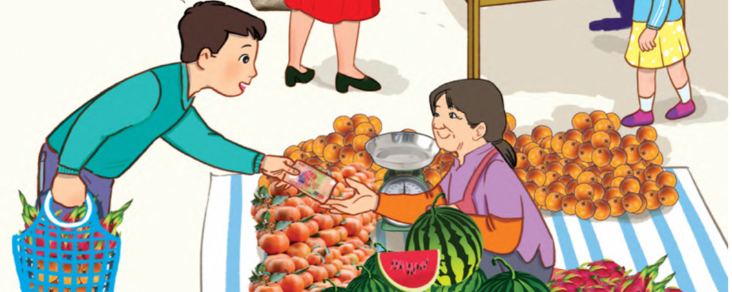 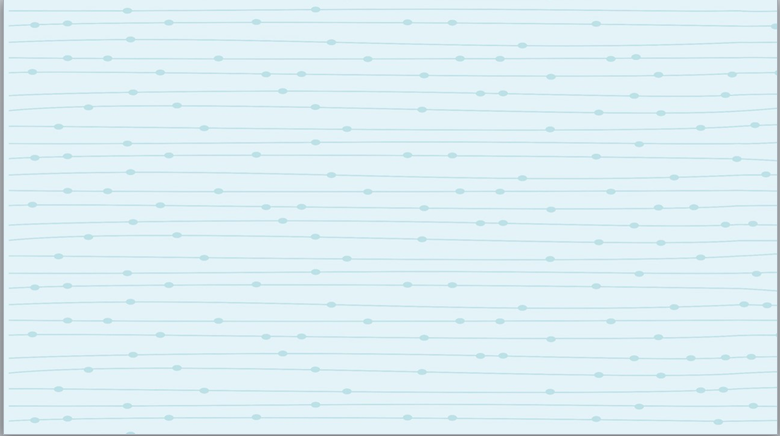 Cháu gửi cô tiền ạ!
hoa quả
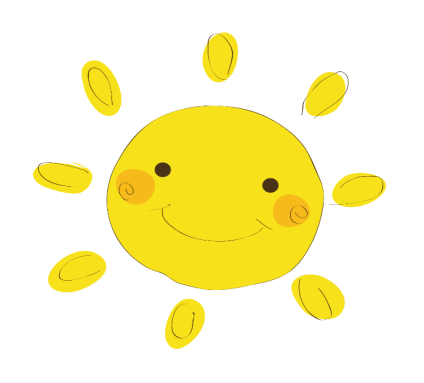 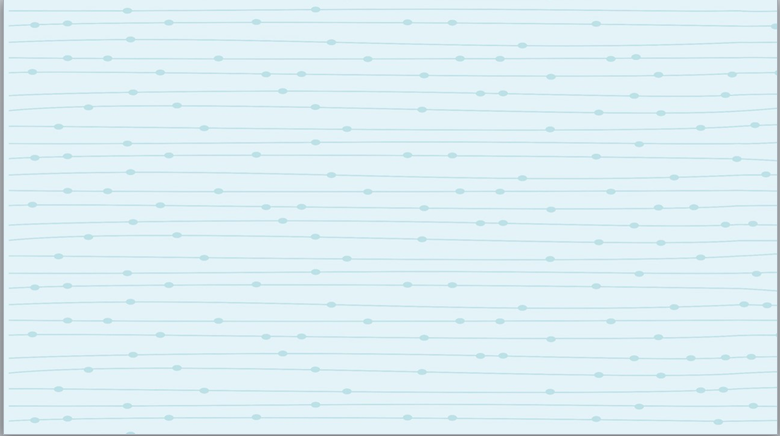 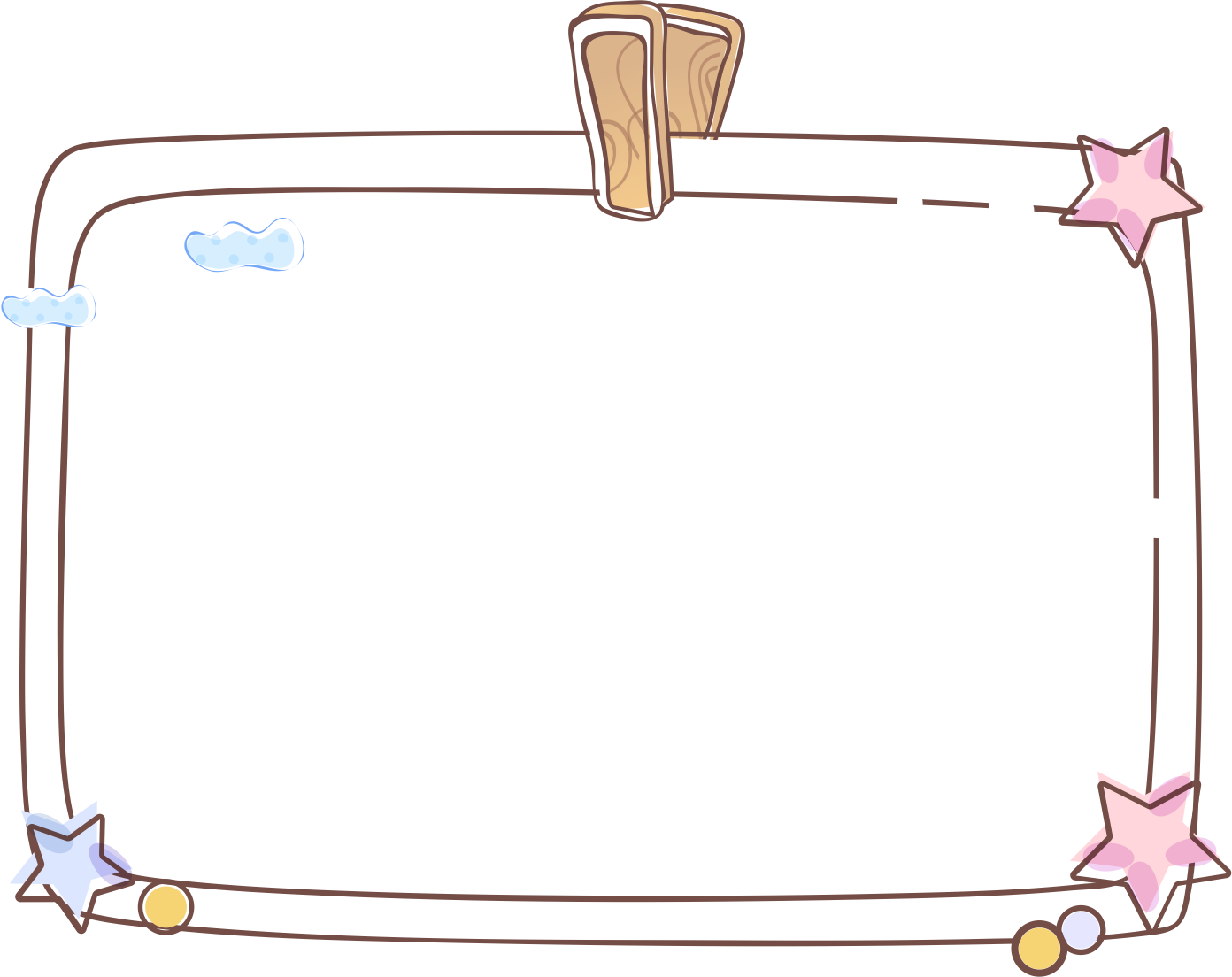 Nêu cách mua, bán hàng hóa ở chợ.
Cách mua, bán hàng hoá ở chợ:
 - Hỏi giá hàng, lựa chọn hàng hoá.
 - Mặc cả/trả giá, trả tiền cho người  bán  hàng.
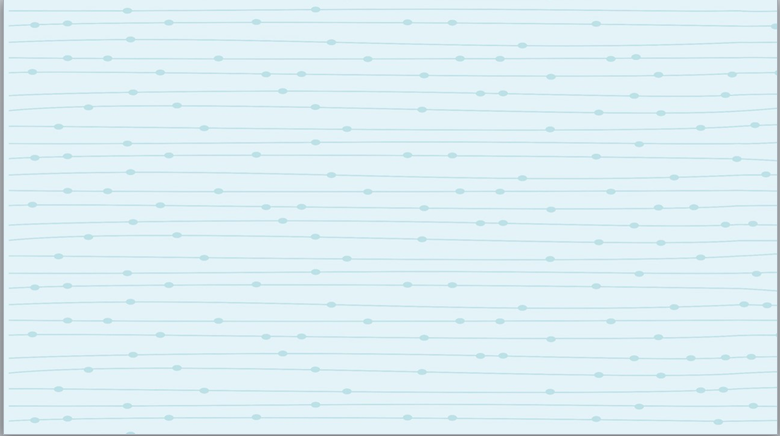 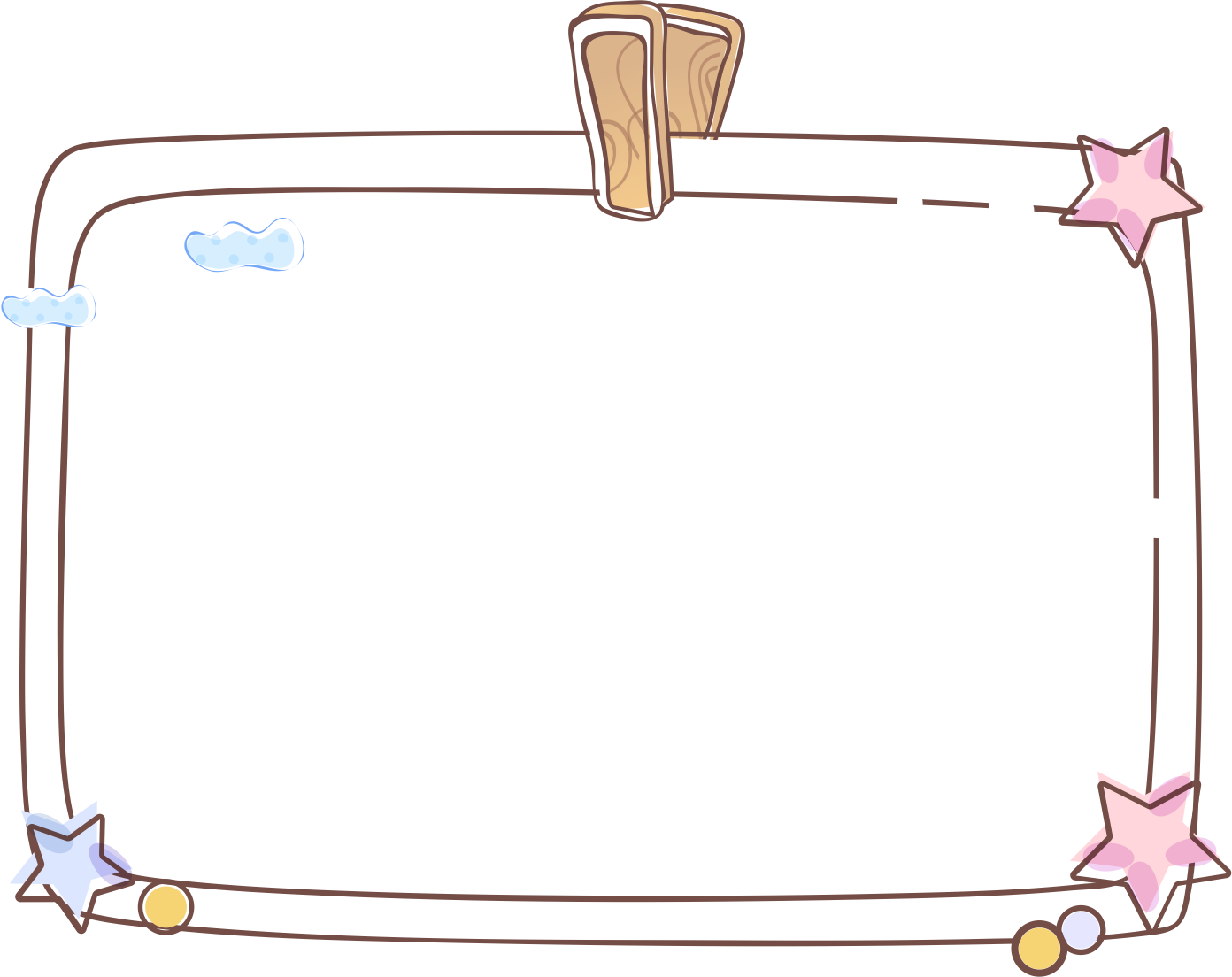 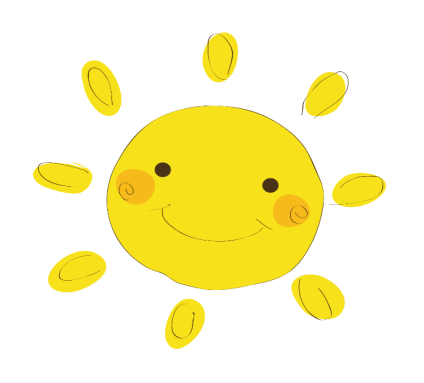 Gia đình em thường mua gì ở chợ?
Gia đình em thường  mua: rau, thịt, cá, trứng,…ở chợ.
Một số hình ảnh chợ ở Việt Nam.
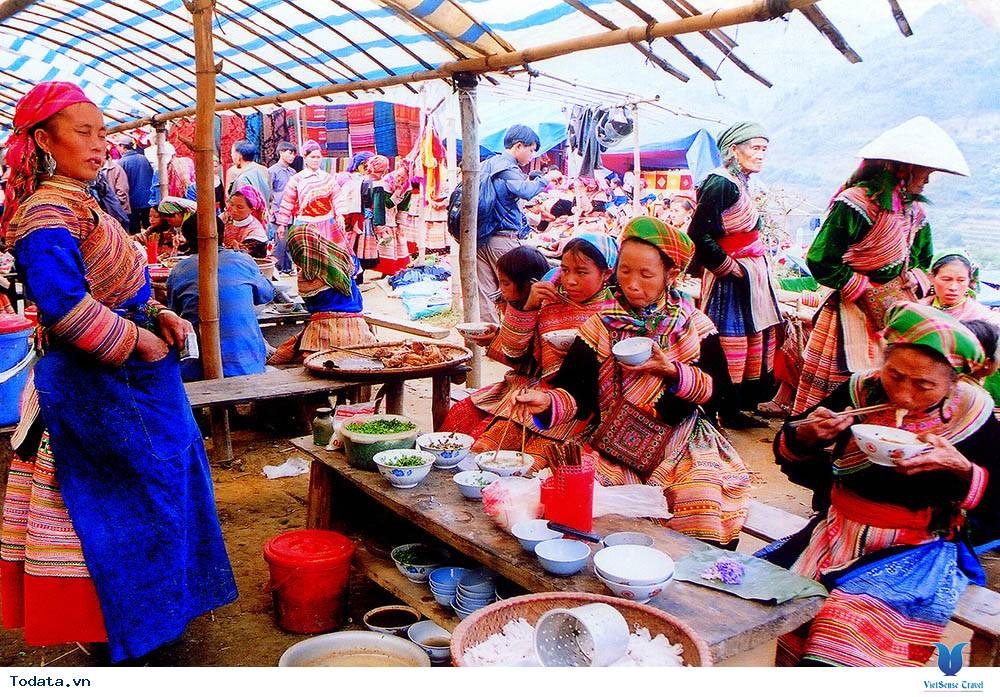 Chợ phiên vùng núi phía Bắc
Một số hình ảnh chợ ở Việt Nam.
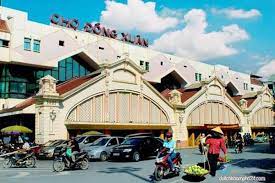 Chợ Đồng Xuân - Hà Nội
Một số hình ảnh chợ ở Việt Nam.
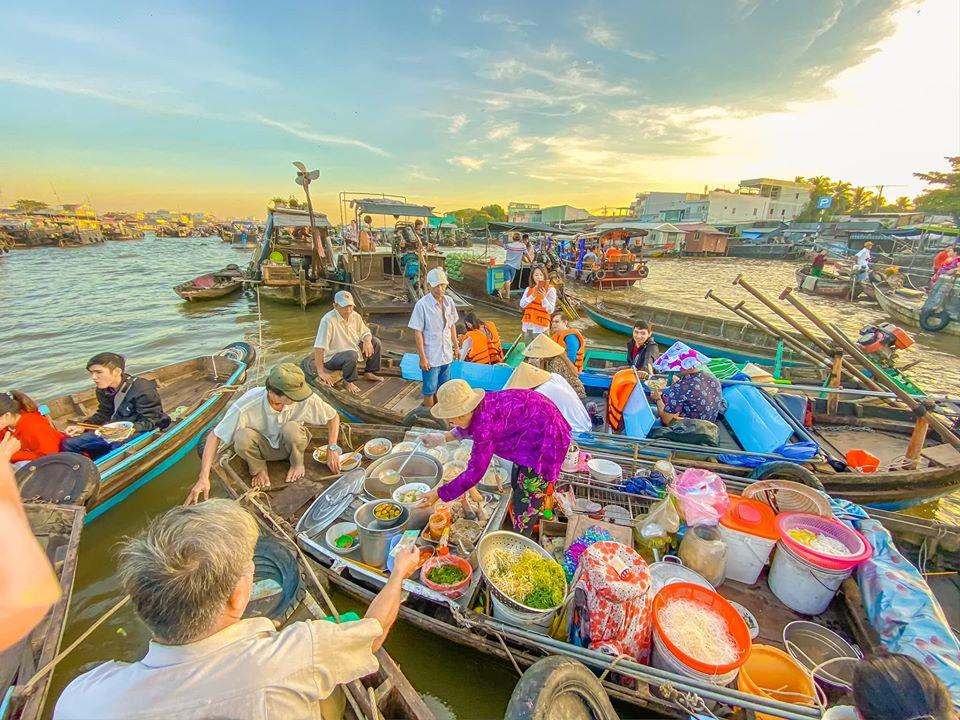 Chợ nổi miền Tây
Một số hình ảnh chợ ở Việt Nam.
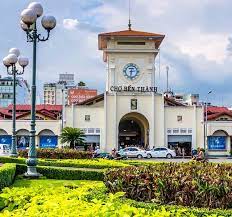 Chợ Bến Thành -  Sài Gòn
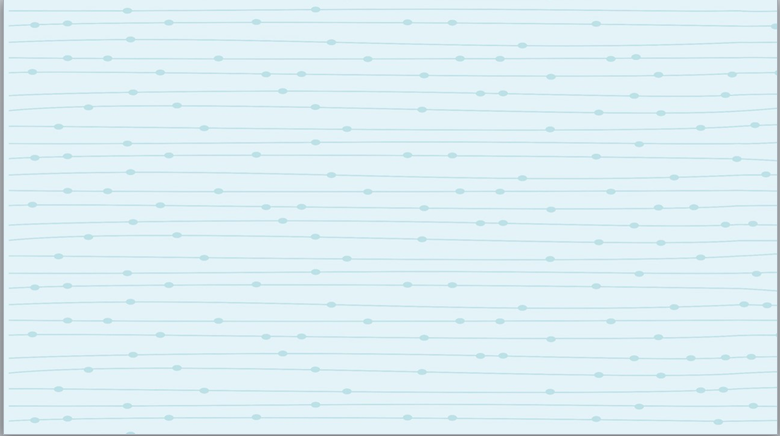 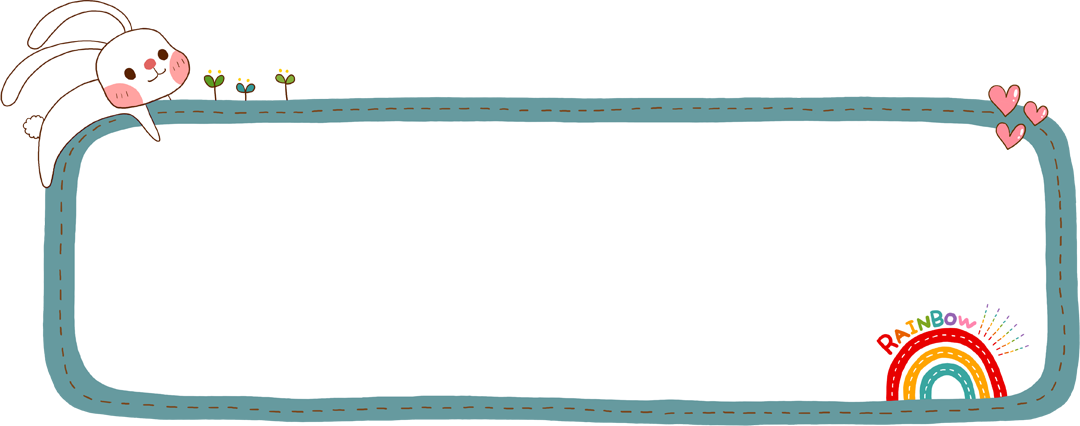 Khi đi mua hàng ở chợ cần lựa chọn hàng hóa chất lượng và phù hợp với nhu cầu và số tiền của mình.
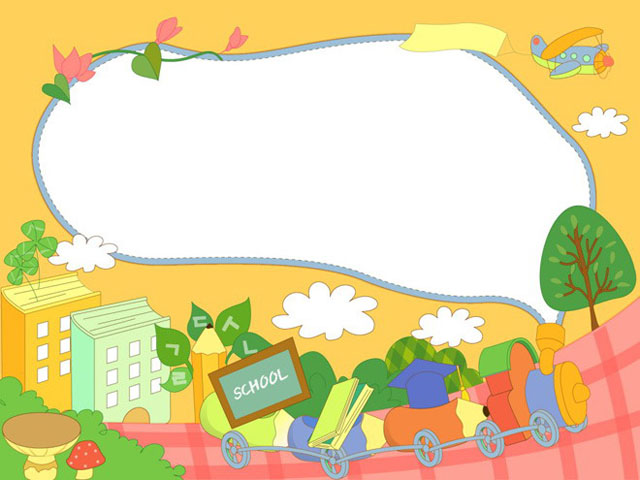 Chào các con. 
Chúc các con học tập tốt!